СТОП СПИД И ВИЧ
ПОДГОТОВИЛИ ОБУЧАЮЩИЕСЯ МБОУ «СШ №12»: 
ПОДРУЖИЙ МАКСИМ,
 ТУТАЕВ АРСЛАН,  11Б КЛАСС
В-ВИРУСИ-ИМУНОДЕФИЦИТАЧ-ЧЕЛОВЕКА
СПИД- синдром приобретенного иммунно- дефицита, последняя стадия ВИЧ- инфекции
ПОГОВОРИМ О ЦИФРАХ
В мире более 46 % инфицированных не знают о своем положительном ВИЧ- статусе.
Число ВИЧ-положительных жителей Нижневартовска остается высоким: каждый 91 является носителем болезни. Администрация города, ссылаясь на официальные данные, отмечает, что только в 2020 году зарегистрировано 101 новый случай. 
Статистика устарела, однако цифры к 2022 году почти не изменились.
НЕ МНОГО ИСТОРИИ:
Скажи- нет наркотикам!
Как работает иммунная система человека?
Как ВИЧ вызывает СПИД?
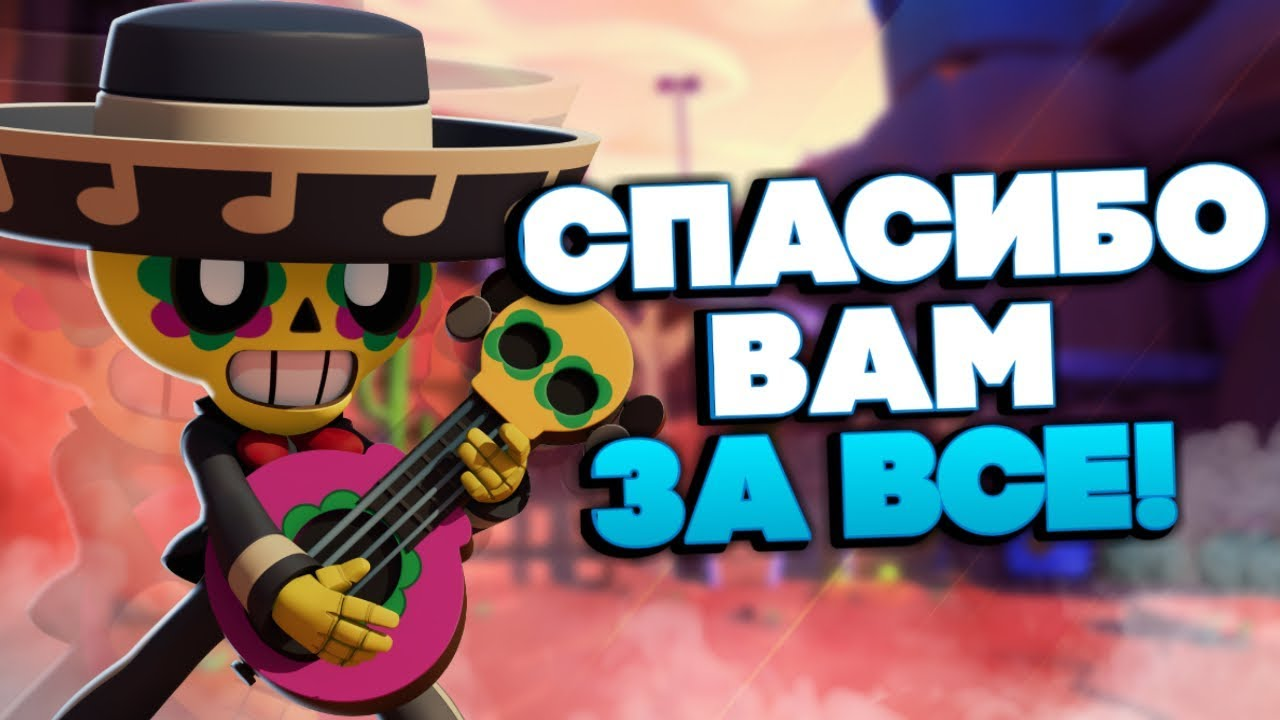